КРАТКАЯ ПРЕЗЕНТАЦИЯ
АДАПТИРОВАННОЙ ОБРАЗОВАТЕЛЬНОЙ ПРОГРАММЫ 
ДОШКОЛЬНОГО ОБРАЗОВАНИЯ ДЛЯ ДОШКОЛЬНИКОВ 
С ТЯЖЕЛЫМИ НАРУШЕНИЯМИ РЕЧИ 
МУНИЦИПАЛЬНОГО БЮДЖЕТНОГО ДОШКОЛЬНОГО ОБРАЗОВАТЕЛЬНОГО УЧРЕЖДЕНИЯ  г. МУРМАНСКА №131
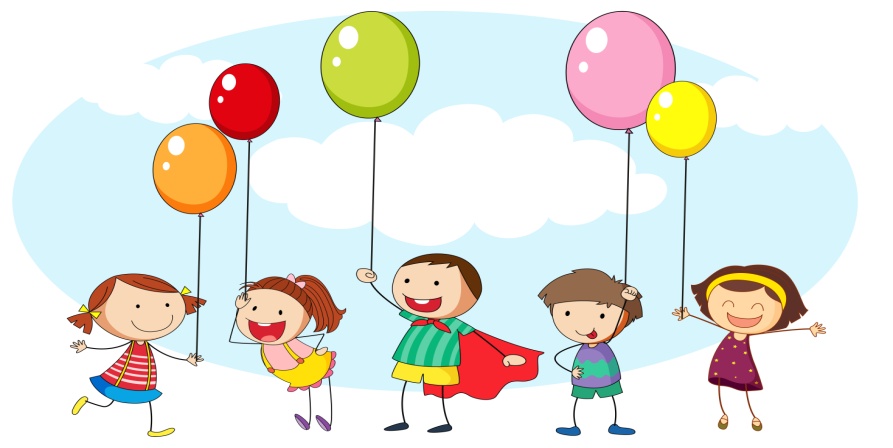 Программа разработана в соответствии с нормативными документами:

Адаптированная  образовательная программа дошкольного образования муниципального бюджетного дошкольного образовательного учреждения №131 г. Мурманска для детей с тяжелыми нарушениями речи разработана на основе:
Федерального закона «Об образовании в Российской Федерации»
 от 29 декабря 2012г. №273-ФЗ;
- Конвенции о правах ребёнка ООН;
- СП 2.4.3648-20 Санитарно-эпидемиологические требования к организациям воспитания и обучения, отдыха и оздоровления детей и молодежи
 (Постановление от 28 сентября 2020 г.№28 «Об утверждении санитарных правил СП 2.4.3648-20 «Санитарно-эпидемиологические требования к организациям воспитания и обучения, отдыха и оздоровления детей и молодежи»).

- Федерального  государственного  образовательного  стандарта  дошкольного образования (приказ Министерства образования и науки РФ от 17 октября 2013 г. №1155);
Примерная адаптированная основная образовательная программа для детей с тяжелыми нарушениями речи (общим недоразвитием речи) с 3 до 7 лет Н. В. Нищевой.
Настоящая программа носит коррекционно-развивающий характер. 
Она предназначена для освоения детьми  5-7 лет
 (с I уровнем, со II уровнем, с III уровнем, IV уровнем речевого развития при общем
 недоразвитии речи).
Программа реализуется на государственном языке Российской Федерации. 
Срок реализации Программы 2 года.
   Принципы и подходы к реализации программы.
     Теоретической основой программы стали:
Концепция о соотношении первичных и вторичных нарушений 
(Л.С. Выготский);
Учение об общих и специфических закономерностях развития
аномальных детей (Л.С. Выготский, Н.Н. Малофеев);
Концепция о соотношении мышления и речи 
(Л.С. Выготский, А.А. Леонтьев, А.Р. Лурия, Ж. Пиаже и др.);
Концепция о целостности языка как системы и роли речи 
в психическом развитии ребенка (В.М. Солнцев);
Концепция в соотношении элементарных и высших психических функций в процессе развития ребенка (Л.С. Выготский, А.Р. Лурия);
Современные представления о структуре речевого дефекта (Р.И. Лалаева, Е.М. Мастюкова, Е.Ф. Соботович, Т.Б. Филичева, Г.В. Чиркина и др.).
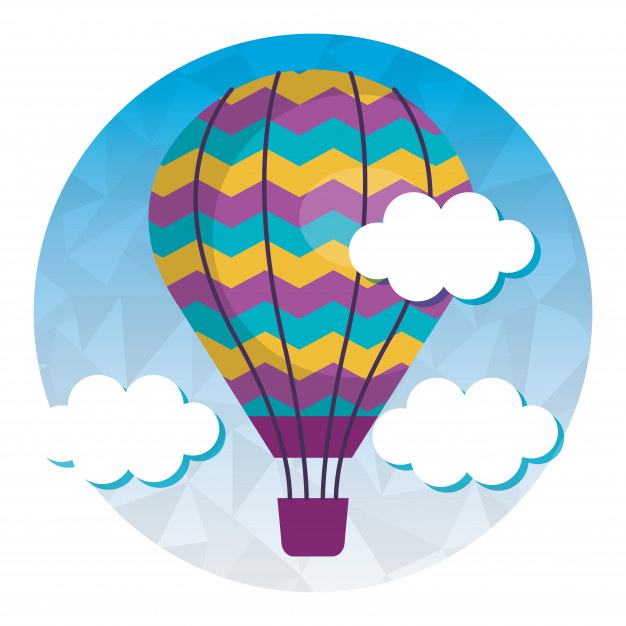 Разделы программы:
Программа состоит из трех основных разделов: целевого, содержательного и организационного. В программе отражается обязательная часть и часть, формируемая участниками образовательных отношений. Объем обязательной части Программы составляет 90% от ее общего объема, иные 10% составляют объем части Программы, формируемой участниками образовательных отношений.  
Программа: включает в себя совокупность образовательных областей, которые обеспечивают развитие детей по основным направлениям; социально-коммуникативному, познавательному, речевому, художественно-эстетическому и физическому.
определяет целевые ориентиры, содержание и организацию образовательного процесса для детей дошкольного возраста.
Программа направлена на:
создание условий развития ребенка, открывающих возможности его  позитивной социализации, личностного развития, развития инициативы и творческих способностей на основе сотрудничества со взрослыми и сверстниками и соответствующим возрасту видам деятельности;
на создание развивающей образовательной среды, которая представляет собой систему условий социализации и индивидуализации детей.
Программа определяет содержание и организацию образовательной деятельности ДОО и обеспечивает развитие детей дошкольного возраста в различных видах общения и деятельности с учетом их возрастных, индивидуальных психологических и физиологических особенностей.
 .
Цели и задачи реализации программы.
     Цель реализации адаптированной программы – проектирование модели коррекционно-развивающей психолого-педагогической работы, максимально обеспечивающей создание условий для развития ребенка с ТНР, его позитивной социализации, личностного развития, развития инициативы и творческих способностей на основе сотрудничества со взрослыми и сверстниками в соответствующих возрасту видах деятельности.
     Задачи коррекционно-развивающей психолого-педагогической работы:
Помочь специалистам дошкольного образования в психолого-педагогическом изучении детей с речевыми расстройствами;
Способствовать общему развитию дошкольников с ТНР, коррекции их психофизического развития, подготовке их к обучению в школе;
Создать благоприятные условия для развития детей в соответствии с их возрастными и индивидуальными особенностями и склонностями;
Обеспечить развитие способностей и творческого потенциала каждого ребенка как субъекта отношений с самим собой, с другими детьми, взрослыми и миром;
Способствовать объединению обучения и воспитания в целостный образовательный процесс.
     Решение конкретных задач коррекционно-развивающей работы, обозначены в каждом разделе программы решаются с учетом комплексного подхода к воспитанию и образованию, тесной взаимосвязи в работе всех специалистов (учителя-логопеда, педагога-психолога, воспитателей, музыкального руководителя, медицинского работника) дошкольной организации, а также при участии родителей в реализации программных требований.
Направления развития и образования детей(образовательные области)
Образовательная область «Социально-коммуникативное развитие»

 «Социально-коммуникативное развитие» направлено на усвоение норм и ценностей, принятых в обществе, включая моральные и нравственные ценности; развитие общения и взаимодействия ребенка со взрослыми и сверстниками; становление самостоятельности, целенаправленности и саморегуляции собственных действий; развитие социального и эмоционального интеллекта, эмоциональной отзывчивости, сопереживания, формирование готовности к совместной деятельности со сверстниками, формирование уважительного отношения и чувства принадлежности к своей семье и к сообществу детей и взрослых в Организации; формирование позитивных установок к различным видам труда и творчества; формирование основ безопасного поведения в быту, социуме, природе.

Образовательная область «Познавательное развитие»

Познавательное развитие предполагает развитие интересов детей, любознательности и познавательной мотивации; формирование познавательных действий, становление сознания; развитие воображения и творческой активности; формирование первичных представлений о себе, других людях, объектах окружающего мира, о свойствах и отношениях объектов окружающего мира (форме, цвете, размере, материале, звучании, ритме, темпе, количестве, числе, части и целом, пространстве и времени, движении и покое, причинах и следствиях и др.), о малой родине и Отечестве, представлений о социокультурных ценностях нашего народа, об отечественных традициях и праздниках, о планете Земля как общем доме людей, об особенностях ее природы, многообразии стран и народов мира.
Направления развития и образования детей(образовательные области)
Образовательная область «Речевое развитие»
 Речевое развитие включает владение речью как средством общения и культуры; обогащение активного словаря; развитие связной, грамматически правильной диалогической и монологической речи; развитие речевого творчества; развитие звуковой и интонационной культуры речи, фонематического слуха; знакомство с книжной культурой, детской литературой, понимание на слух текстов различных жанров детской литературы; формирование звуковой аналитико-синтетической активности как предпосылки обучения грамоте.

Образовательная область « Художественно-эстетическое развитие»
 Художественно-эстетическое развитие предполагает развитие предпосылок ценностно-смыслового восприятия и понимания произведений искусства (словесного, музыкального, изобразительного), мира природы; становление эстетического отношения к окружающему миру; формирование элементарных представлений о видах искусства; восприятие музыки, художественной литературы, фольклора; стимулирование сопереживания персонажам художественных произведений; реализацию самостоятельной творческой деятельности детей (изобразительной, конструктивно-модельной, музыкальной и др.).
Образовательная область  «Физическое развитие»
Физическое развитие включает приобретение опыта в следующих видах деятельности детей: двигательной, в том числе связанной с выполнением упражнений, направленных на развитие таких физических качеств, как координация и гибкость; способствующих правильному формированию опорно-двигательной системы организма, развитию равновесия, координации движения, крупной и мелкой моторики обеих рук, а также с правильным, не наносящем ущерба организму, выполнением основных движений (ходьба, бег, мягкие прыжки, повороты в обе стороны), формирование начальных представлений о некоторых видах спорта, овладение подвижными играми с правилами; становление целенаправленности и саморегуляции в двигательной сфере; становление ценностей здорового образа жизни, овладение его элементарными нормами и правилами (в питании, двигательном режиме, закаливании, при формировании полезных привычек и др.).
Виды детской деятельности  детей:
Игровая- включает дидактические, сюжетно-ролевые, развивающие, подвижные игры, игры-путешествия, игровые проблемные ситуации, игры-инсценировки, игры-этюды, игры-театрализации и другие виды игры.
Коммуникативная - включает ситуации-общении, освоение всех компонентов устной речи в  совместной деятельности со взрослыми, освоение культуры общения и этикета в специально-организованных ситуациях, воспитание толерантности, подготовке к обучению грамоте – в старшем дошкольном возрасте.
Познавательно-исследовательская – включает создание проектов, познание  объектов окружающего мира и экспериментирования с ними, сенсорное и математическое развитие детей в обследовательской, игровой, экспериментальной деятельности), 
Восприятие художественной литературы и фольклора – включает чтение, рассказывание сказок, прослушивание аудиозаписей.
конструирование и изобразительная деятельность - включает конструирование с использованием различных видов конструкторов, бумаги, природного и иного материала, рисование, лепка, аппликация,
музыкальная – включает восприятие и понимание смысла музыкальных произведений, пение, музыкально-ритмические движения, игры на детских музыкальных инструментах);
двигательная – включает овладение основными  видами движений, различные формы активности ребенка.
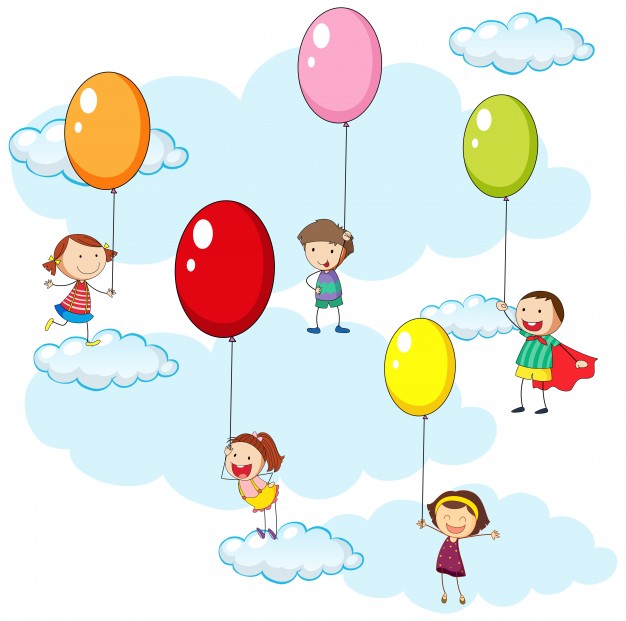 Характеристика взаимодействия педагогического коллектива с семьями воспитанников
Семья и дошкольные учреждения – два важных института социализации ребенка.  Только взаимодействие  этих социальных институтов могут обеспечить успешную социализацию ребенка, коррекцию проблемного поля  и его всестороннее  развитие.
Мы рассматриваем педагогическое взаимодействие в системе детский сад – семья как особую форму взаимосвязи между участниками образовательного процесса, предусматривающая   взаимообогащение интеллектуальной, эмоциональной, деятельностной сферы всех субъектов образовательного процесса.

Цель взаимодействия детского сада и семьи: повышение педагогической  компетентности  педагогов и родителей,  на основе этого  построение эффективного  взаимодействия  с  семьями  воспитанников  в  целях  полноценного развития каждого ребенка
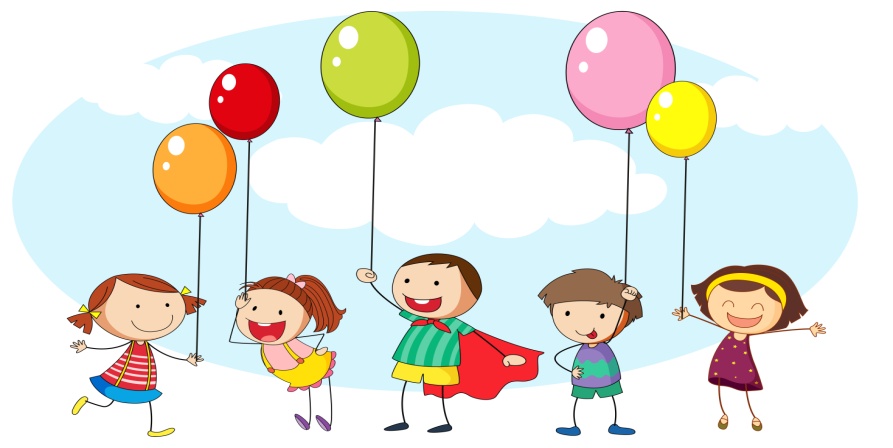 Формы взаимодействия детского сада и семьи:
Информационные формы взаимодействия с родителями: 
Социологические срезы, опросы ,анкеты диагностики, патронаж,
Почтовые ящики, педагогические блокноты,
Газеты, журналы, листовки, памятки, письменные консультации, информационные проспекты, дни открытых дверей, информационные листы, бюллетени, шпаргалки для родителей, информационные корзины.

Познавательные формы взаимодействия с родителями: 
Лекции, мини- лектории,
Семинары-практикумы, тренинги, деловые игры,
Собрания, конференции, брифинги, консилиум, презентации, беседы, 
Педагогические кафе, педагогические копилки, мастер-классы, аукционы секретов семейного воспитания, круглые столы, портфолио семейного успеха
Коучинг, дни добрых дел, гости группы, познавательные квесты,
Совместные занятия,  познавательно- интеллектуальные игры(Н-Р:Что?Где?Когда), проектная деятельность
 
Досуговые формы взаимодействия с родителями: 
Праздники, 
Концерты, 
Конкурсы, соревнования
Пробеги, экскурсии, походы
Выставки работ родителей и детей, семейные вернисажи
Музыкальные и литературные салоны